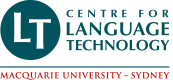 HOO 2012: A Report on the Preposition and Determiner Error Correction Shared Task
Robert Dale, Ilya Anisimoff and George NarrowayCentre for Language TechnologyMacquarie University
BEA 2012-06-07
1
Overview
Background: The HOO 2011 Pilot Round
The HOO 2012 Prepositions and Determiners Challenge
Results
Conclusions
BEA 2012-06-07
2
What is HOO?
‘Helping Our Own’
We want to use NLP technology to help people write better NLP papers
Initially targeting 
non-native speakers
‘superficial’ errors – grammar, style, punctuation
BEA 2012-06-07
3
The HOO 2011 Pilot Round Data
~1k word extracts from ACL papers authored by non-native speakers
Texts marked up with an XML variant of the Cambridge Learner Corpus tagset
Development data: 19 extracts
Annotated by two professional copy editors
Test data: 19 extracts from same documents
Annotated by one editor and checked by one organiser
BEA 2012-06-07
4
HOO 2011:  Errors by Type
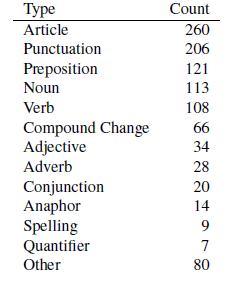 BEA 2012-06-07
5
HOO 2011: Participation
Google Groups discussion list with 40+ members
6 teams participated in the pilot round 
Results presented at European NLG Workshop 2011
See Dale and Kilgarriff [2010, 2011] for details
BEA 2012-06-07
6
Overview
Background: The HOO 2011 Pilot Round
The HOO 2012 Prepositions and Determiners Challenge
Results
Conclusions
BEA 2012-06-07
7
Preposition Errors
BEA 2012-06-07
8
Article Errors
BEA 2012-06-07
9
The Data
Focussed only on preposition and article errors
All other errors left uncorrected but not annotated
Training:
1000 exam scripts from the Cambridge Learner Corpus
375 words per script, one error every 44 words
Testing:
100 previously unseen exam scripts
180 words per script, one error every 40 words
BEA 2012-06-07
10
Error Type Breakdown
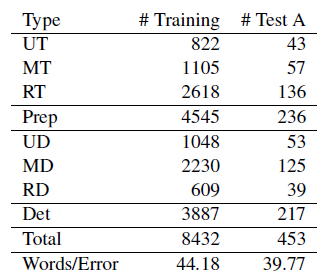 BEA 2012-06-07
11
Overview
Background: The HOO 2011 Pilot Round
The HOO 2012 Prepositions and Determiners Challenge
Results
Conclusions
BEA 2012-06-07
12
Participation
26 teams registered interest, 14 teams made final submissions
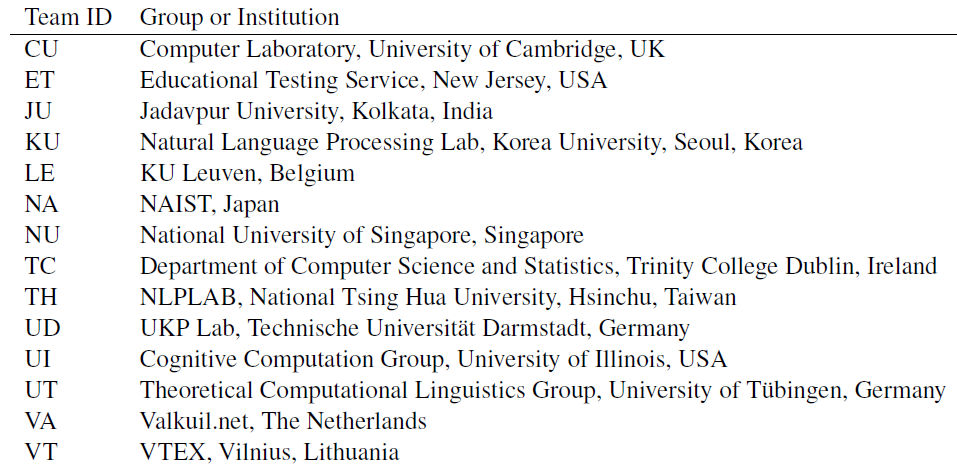 BEA 2012-06-07
13
Evaluation Metrics
Scope:
Preps, Dets, Both
Scores:
Detection, Recognition, Correction
Measures: 
Precision, Recall, F-Score
BEA 2012-06-07
14
Managing Annotation Errors
Teams submitted results (standoff annotations) on test data within one week of test data release
Teams invited to nominate corrections to the test data
Change requests assessed and implemented in the gold standard
Initially submitted results rescored against revised gold standard 
Results shown here are before revisions: see paper for numbers after revisions
BEA 2012-06-07
15
Prepositions
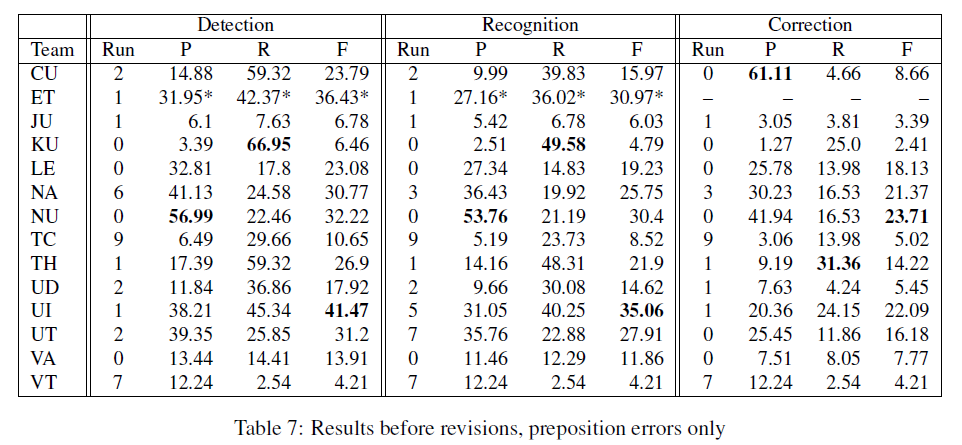 BEA 2012-06-07
16
Determiners
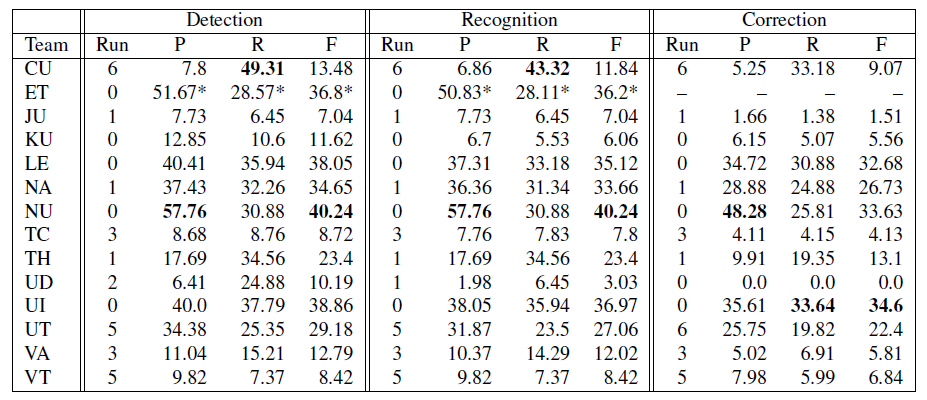 BEA 2012-06-07
17
Prepositions and Determiners
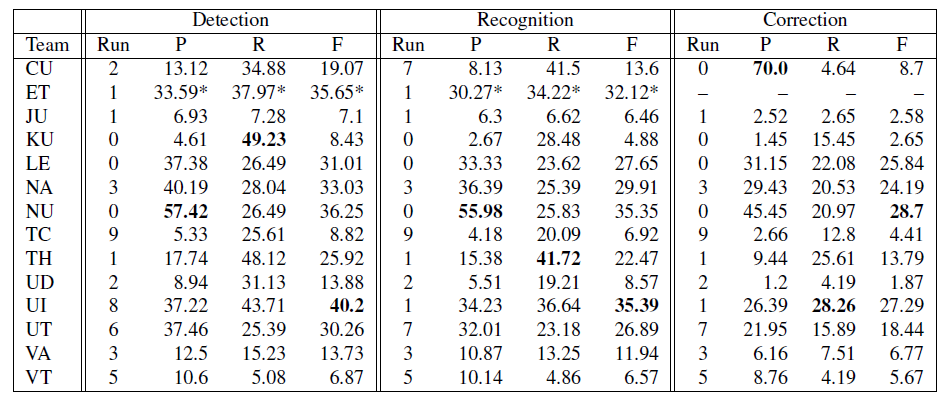 BEA 2012-06-07
18
Approaches Taken
Maximum Entropy classifier [ET, KU, LE, NA, TH]
Naïve Bayes classifier [CU, TC, UI]
N-gram LM [ET, JU, VT]
Rule-based component [ET, JU, LE]
Decision-tree classifier [UT, VA]
Average Perceptron classifier [UI]
Confidence-weighted linear classifiers [NU]
CRF tagger [TH]
SVM classifier [UD]
BEA 2012-06-07
19
Data Used
FCE data as provided [CU, KU, LE, NA, TC, UI, UT, VT]
Google 1T [ET, UD, UI, UT, VA]
BNC [LE, UT, TH]
FCE data corrected [LE, NU]
Google Books n-gram corpus [TC]
Reuters [LE]
Complete FCE dataset* [CU]
San Jose Mercury News and MetaMetrics Lexile corpora* [ET]
BEA 2012-06-07
20
Features Used
Lexical items [ET, KU, LE, NU, UI, UT, TC, TH, VA]
POS tags [ET, KU, LE, NU, UD, UI, UT, TC, TH]
Phrase-chunk based features [ET, KU, LE, NU, UD, UI, UT, TH]
Parse-based features [CU, KU, NA]
Web counts [UD, NU]
Original article [UI]
Word clusters [UT]
Noun countability [UT]
Dependency n-gram counts [NU]
Learner’s L1 [KU]
Length+ending encoding [VT]
BEA 2012-06-07
21
Overview
Background: The HOO 2011 Pilot Round
The HOO 2012 Prepositions and Determiners Challenge
Results
Conclusions
BEA 2012-06-07
22
Outcomes
A high-participation shared task with an emphasis on public data sets and replicability
A set of freely-available flexible tools for evaluating a wide range of text-level error correction tasks
A benchmarking dataset
See www.correcttext.org to get the tools and the existing data sets
BEA 2012-06-07
23
Limitations and Issues
Hard to get data, expensive to construct
Annotation errors and disagreements
Is it valid to look  at one or two error types in isolation?
BEA 2012-06-07
24
Thank you to:
Cambridge University Press
the BEA organisers, and 
all the participants for taking part
BEA 2012-06-07
25